Workplace Safety
Chapter 3
Safety and the Law
Premises – on and in the property
*Liability – legal responsibility that one has to another
Reasonable care – the care an ordinary person would take to thoughtfully and carefully implement precautions to operate a safe workplace environment for employees as well as guests
Government Regulations
*Occupational Safety and Health Administration (OSHA) – federal agency that creates and enforces safety
Occupational Safety and Health Act of 1970
Must display OSHA posters No. 2203 or No. 3165 – job safety and health protection (Fig. 3.1, pg. 159)
Foodservice must report deaths and injuries of 3 or more within 8 hours
Other injuries and illnesses within 6 working days
Must log all on Form No. 300 (see Fig. 3.2, Pg. 160)
The Fair Labor Standards Act(see Table 3.1, pg. 158)
14 and 15 years of age
16 and 17 years of age
Restricted number of hours work
No baking
Some cooking – No:
open flames
over 140 F
Power-driven machinery (i.e., meat slicer)
Unlimited hours of work
Except hazardous equipment – may not use (power-driven cutters and mixers)
*Material Safety Data Sheet (MSDS)
Safe use and handling of chemicals
Precautions
Protective equipment to use
First Aid
Manufacturer’s name, address and phone number
Preparation date of the MSDS
Hazardous ingredients and identity info.
Often sent with materials – displayed for easy access
Gov. Regs. cont.
Safety Audit - Safety inspection of facilities, equipment, employee practices and management practices
Personal Protective Equipment (PPE)
NO: baggy clothes, jewelry, scarves or neckties, *open-toed shoes
YES: skid-resistant soles; non-porous (like canvas); low-heels; closed toes; water, heat and grease resistant
PPE (cont.)
No rubber gloves with hot items
Mitts and gloves must be dry – water conducts heat
Disposable gloves with food
Check protective clothing and equipment for worn spots and defects or damage
Emergencies and Prevention
Emergency Plan – before a disaster to protect workers, guests, property
Floor plan: first-aid, alarms, sprinklers & fire extinguishers
Evacuation routes
Telephone numbers for each type of emergency
Accident Investigation – (see Fig. 3.6, pg. 168 and list)
Evacuation – different routes for different threats
Fire Hazards- faulty electrical wiring or improper use of equipment

*Classes of fires and extinguishers (see Table 3.4, pg. 177)
Fire
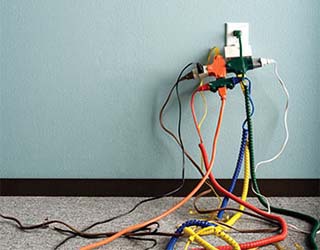 Classes of Fire and Extinguishers
Page 177
*Class A extinguisher
Portable ExtinguishersPage 179